Jedna žába, druhá žába
Uvnitř I
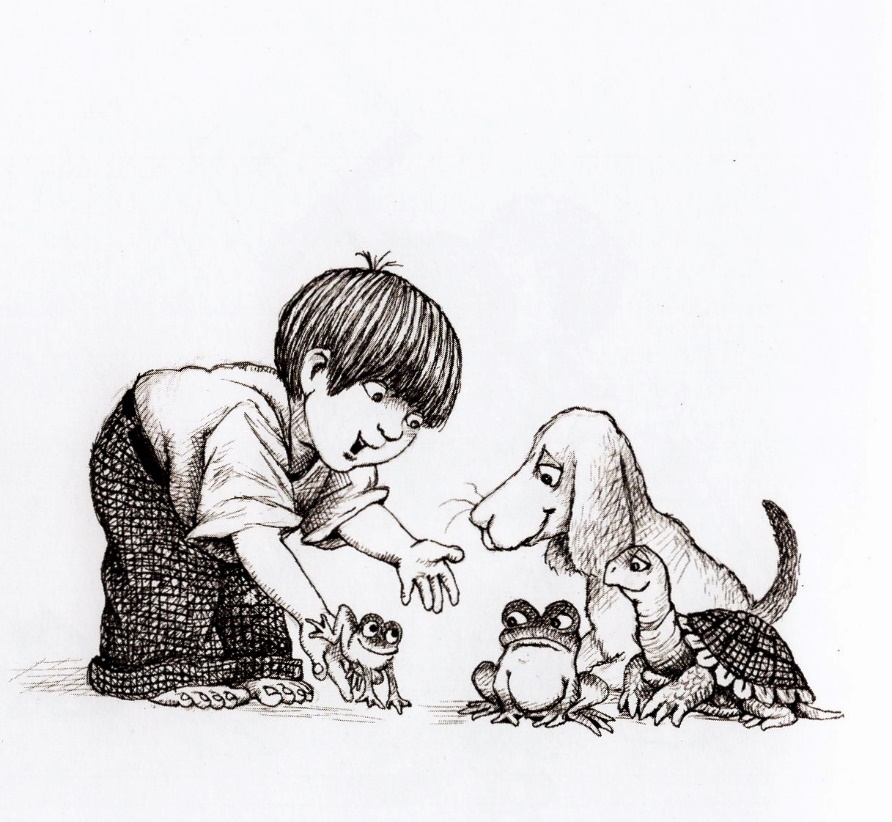 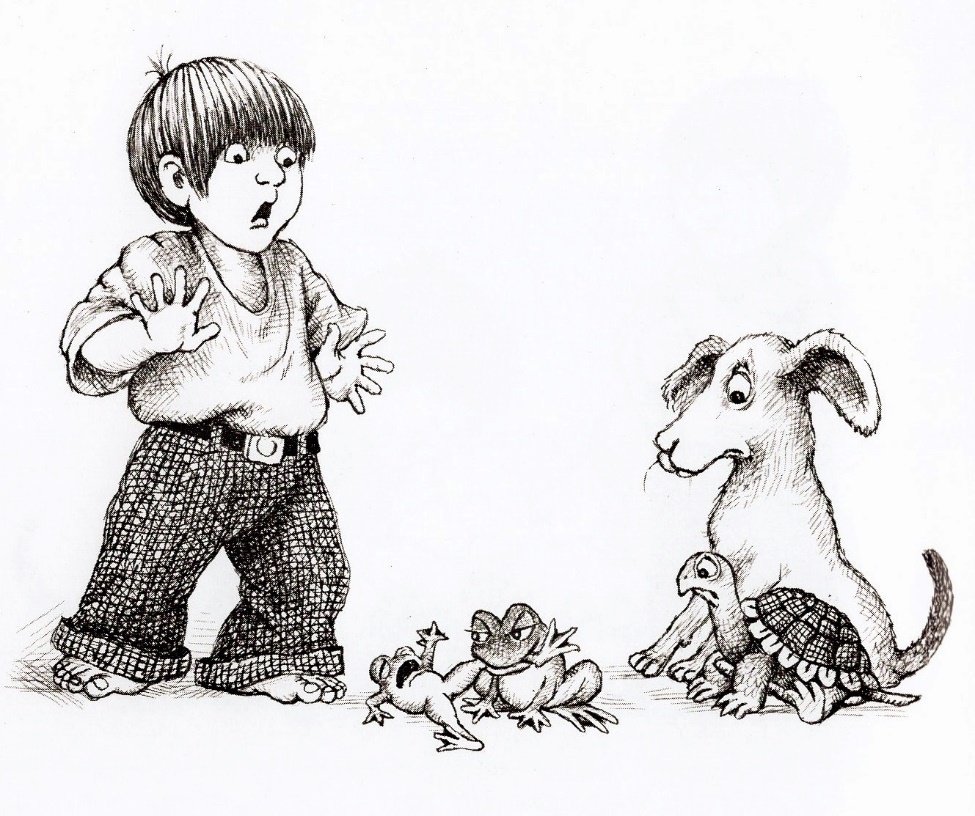 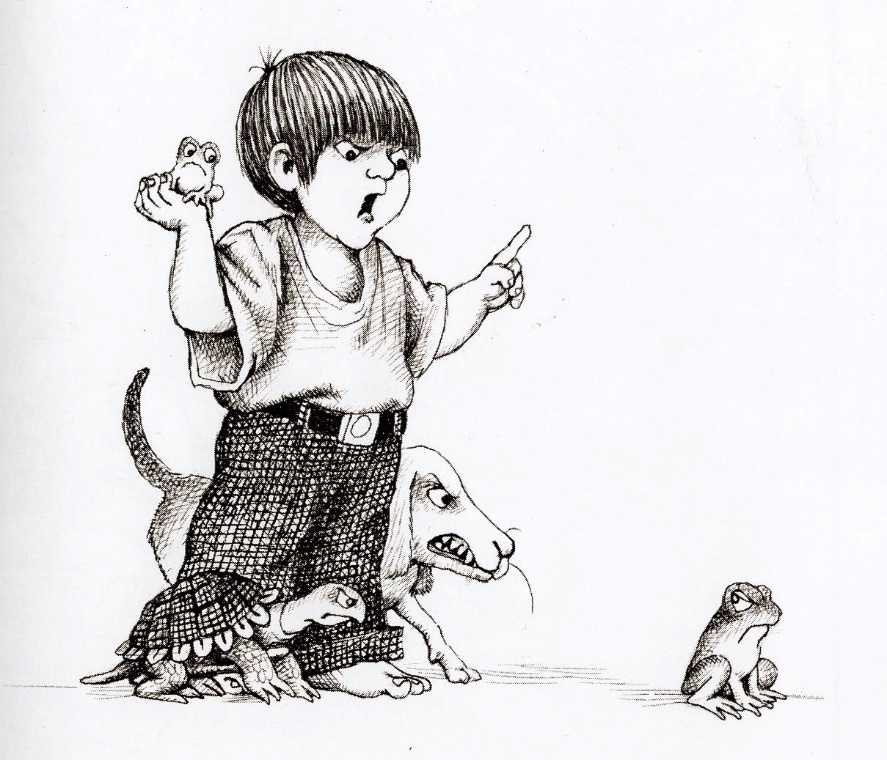 Venku I
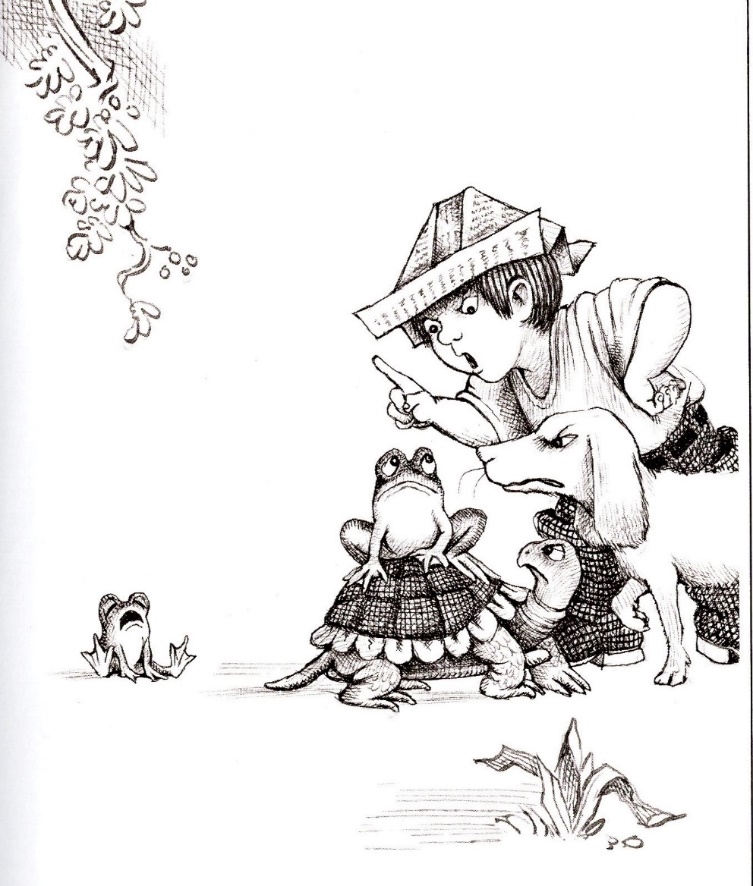 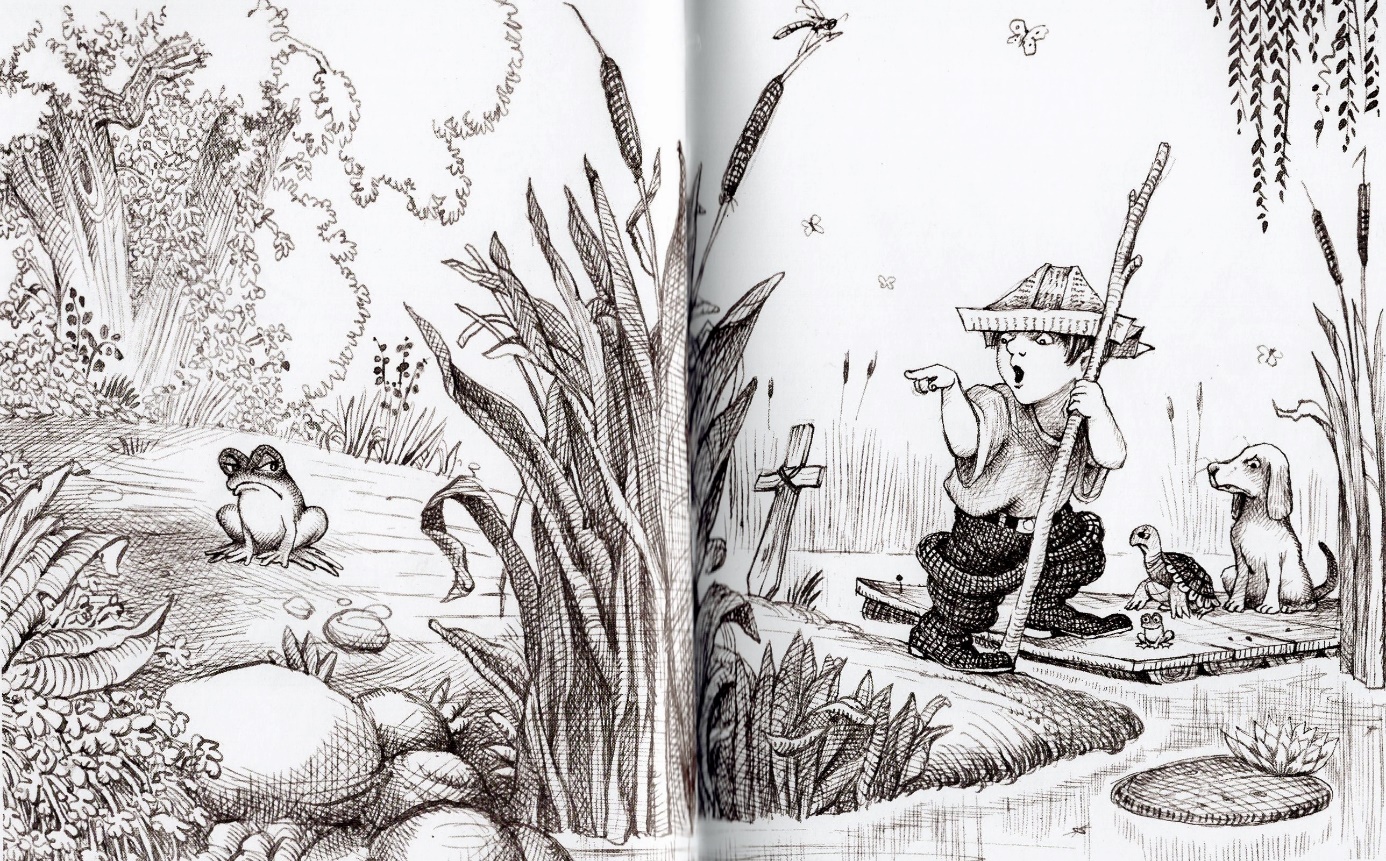 Venku II
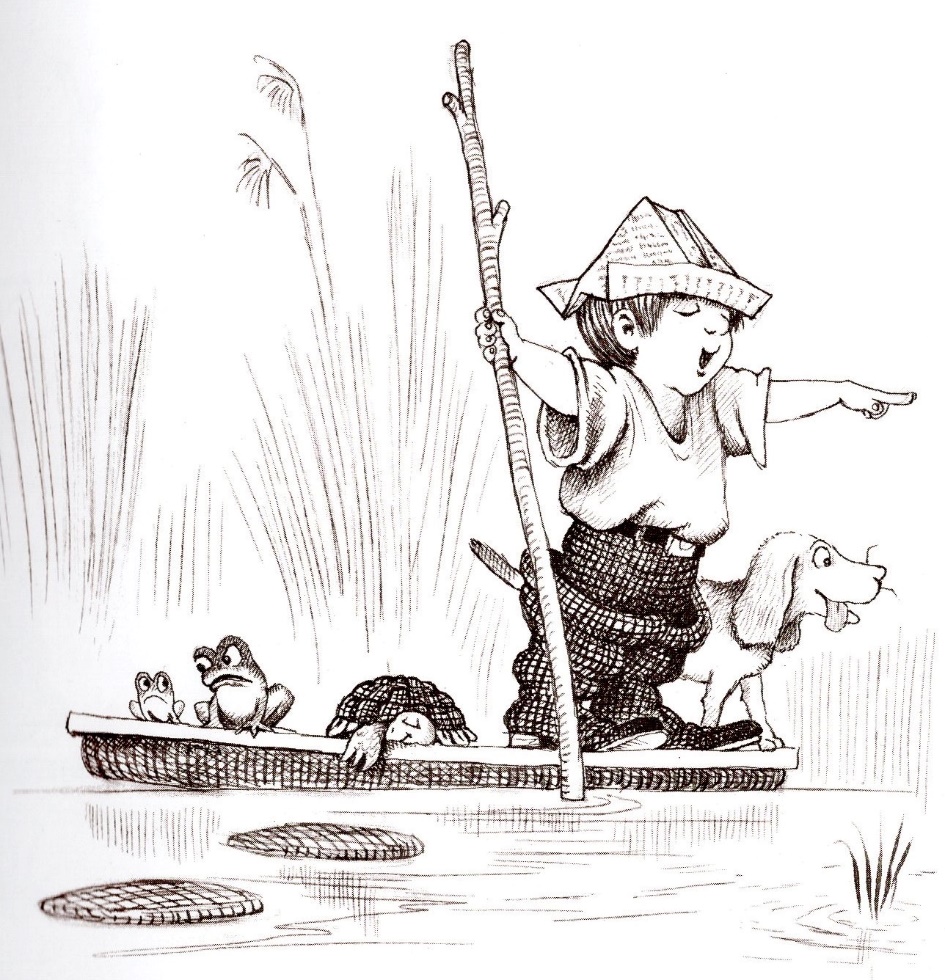 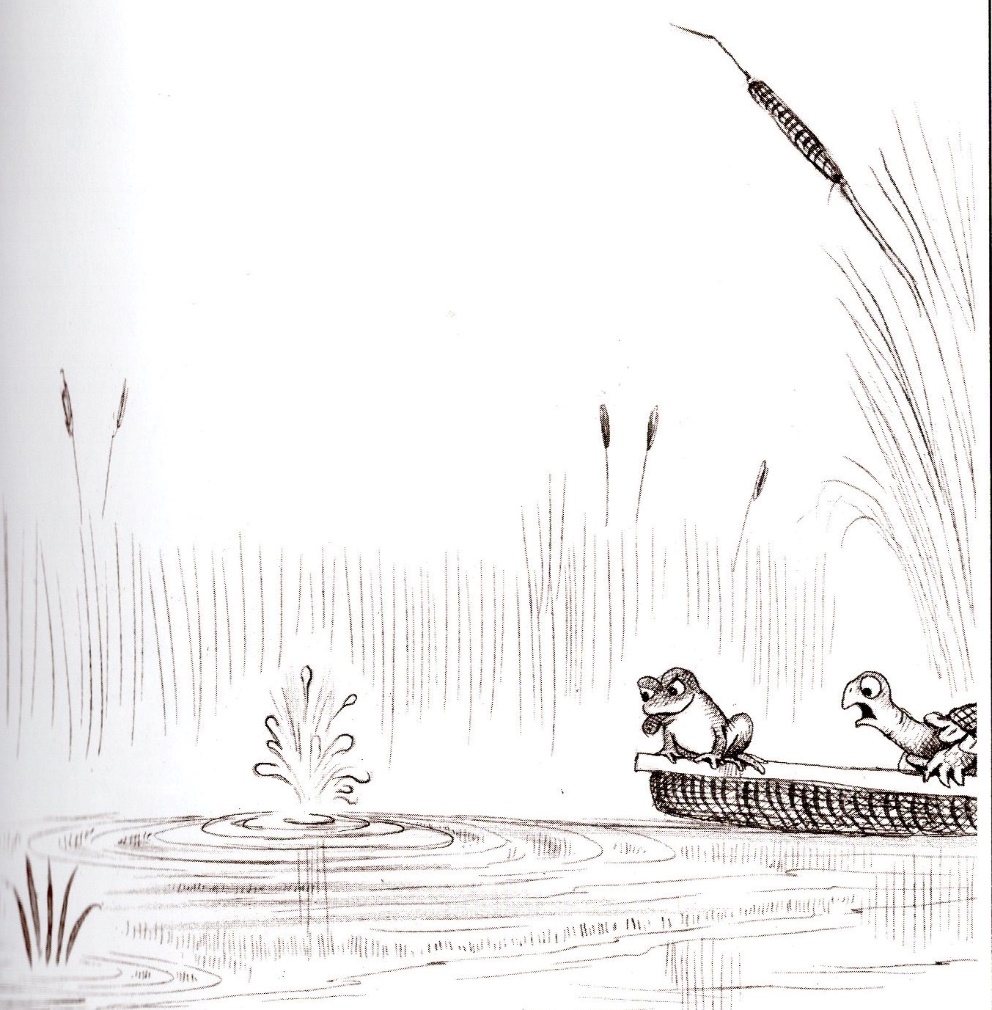 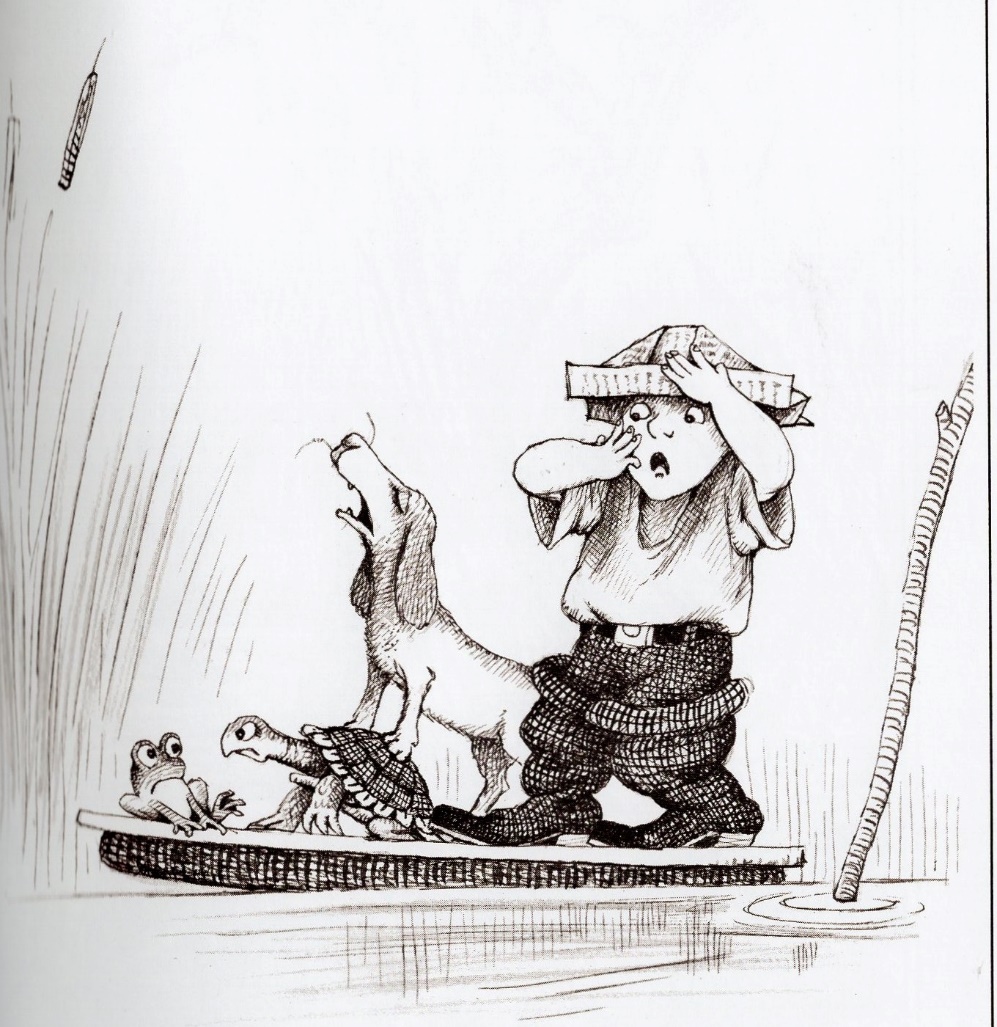 Uvnitř II
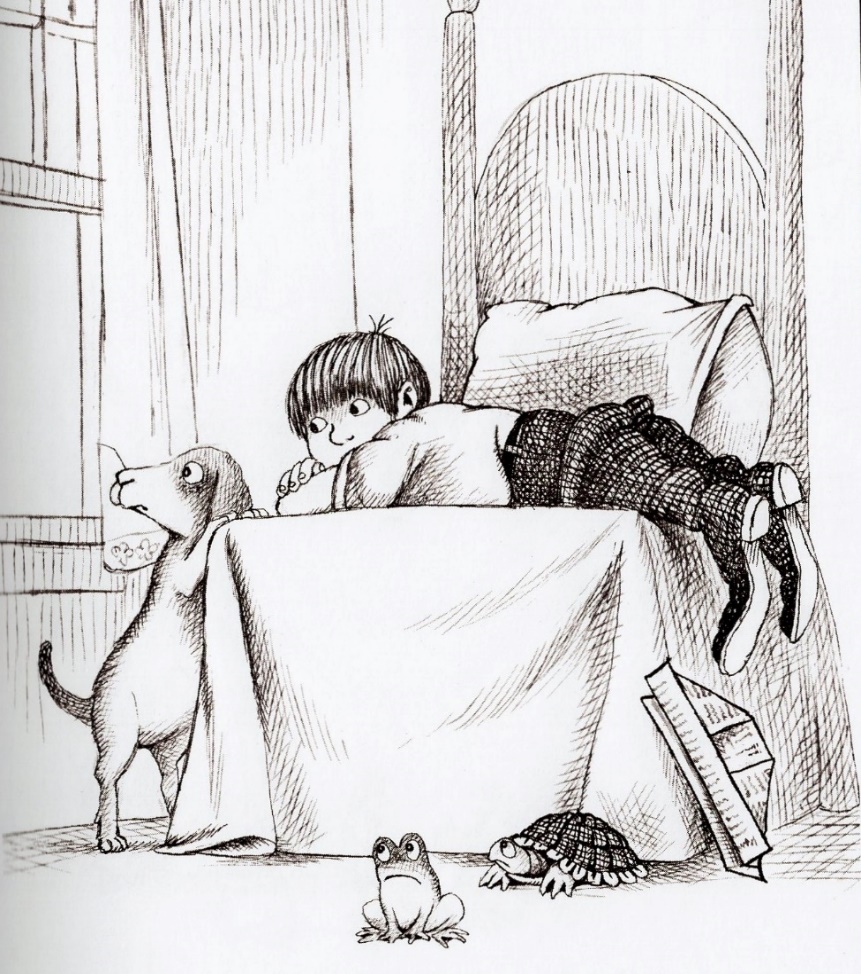 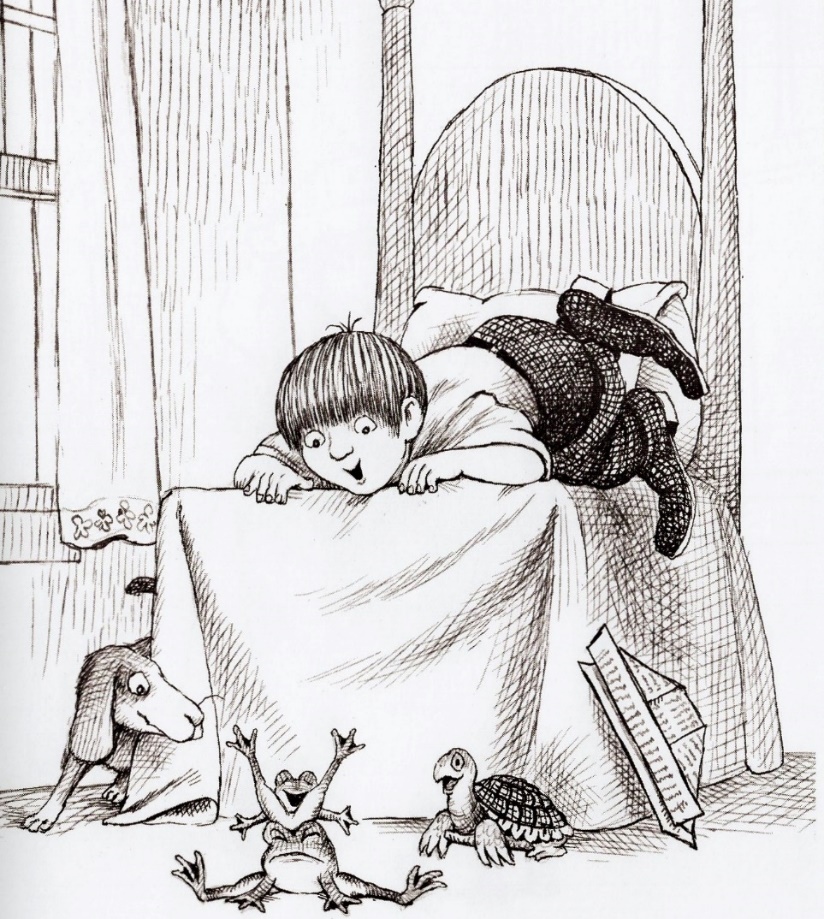 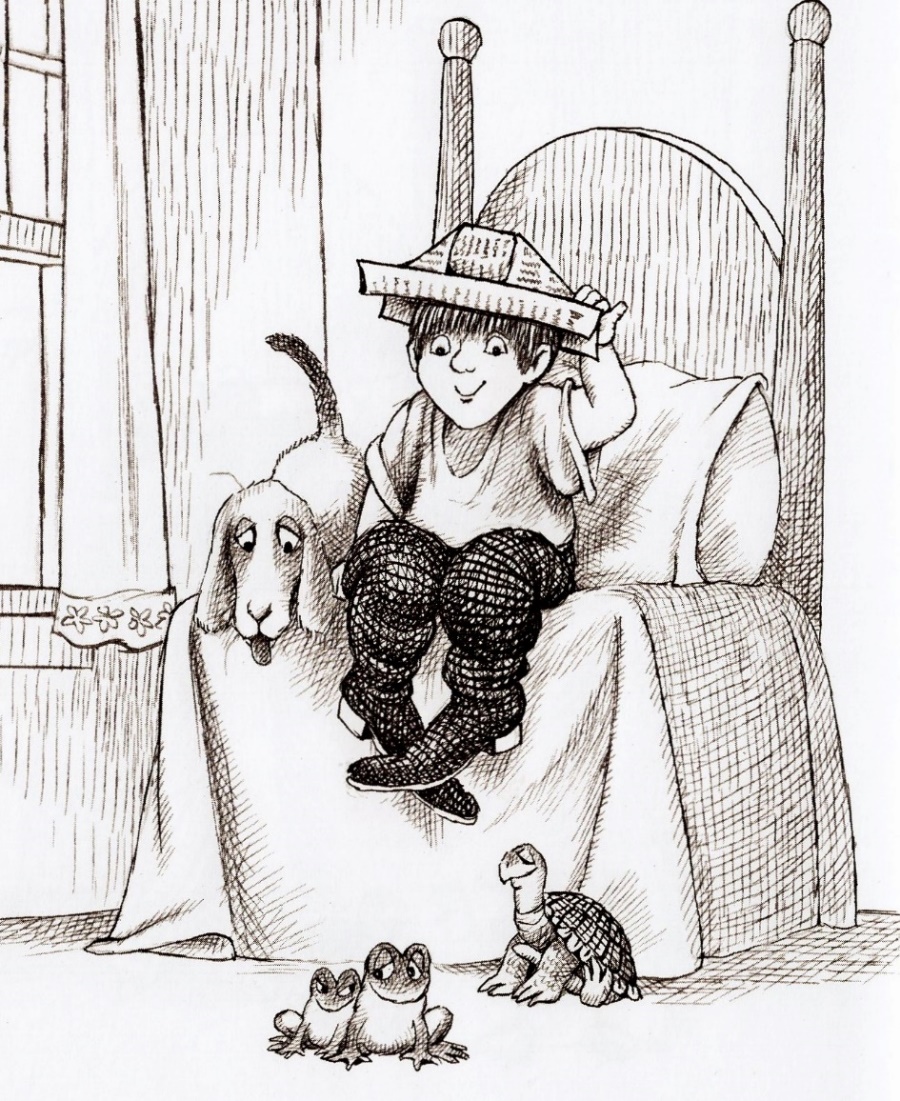